第八课学校生活
Course instructor :李欣蓓
Email: 486596@mail.muni.cz
Office Hour: 10:00-11:50(Every Monday)
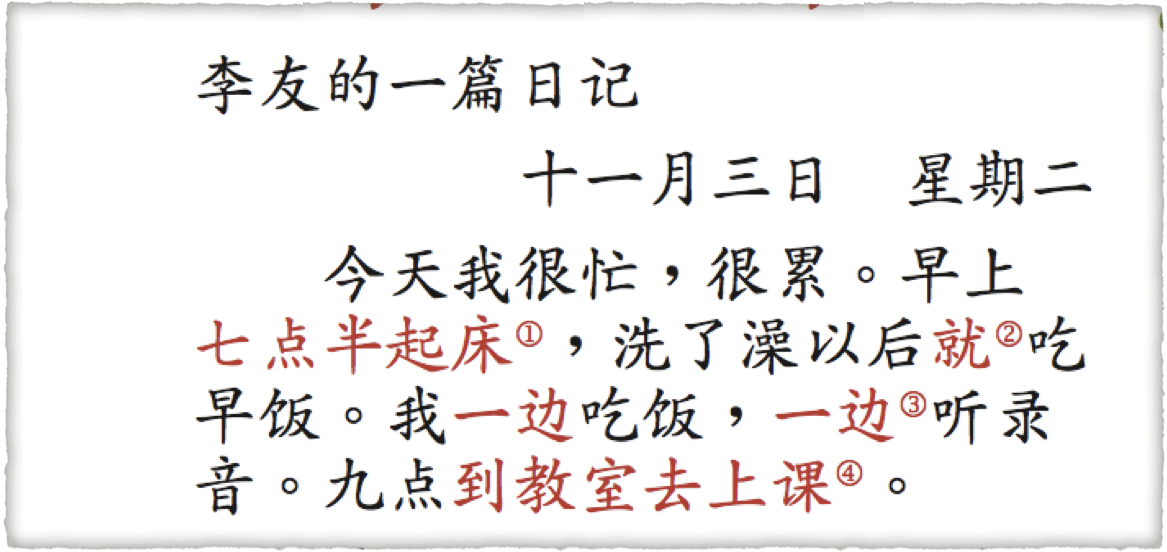 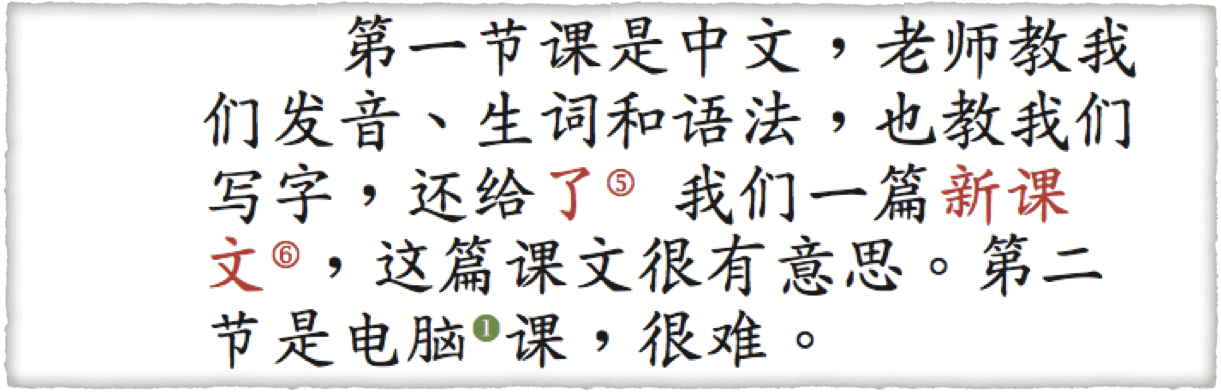 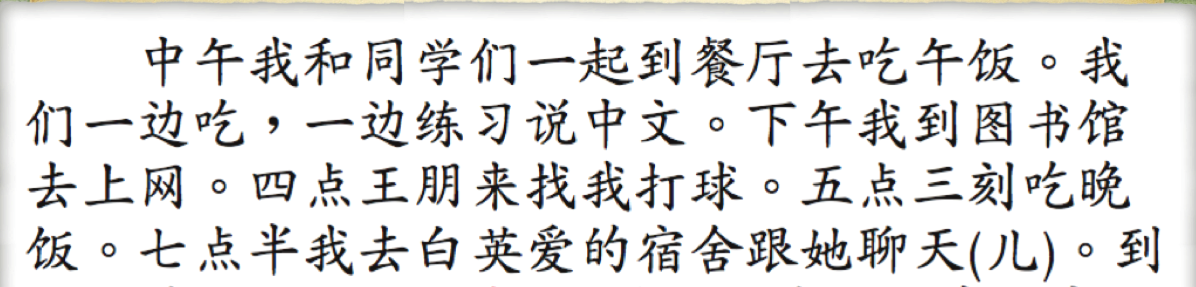 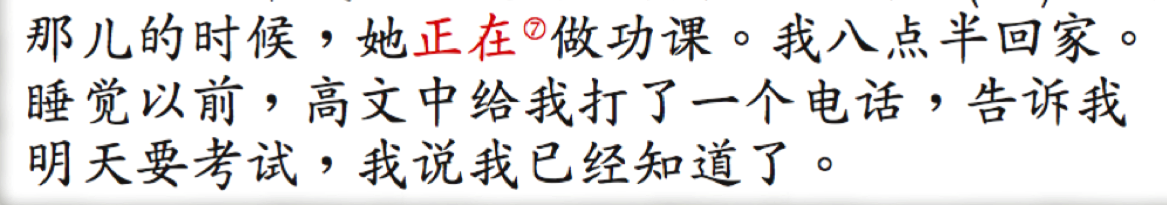 一边…一边
他们一边喝茶，一边聊天儿
他们一边吃饭，一边看电视
他们一边唱歌，一边跳舞
他们一边听音乐，一边写功课
他们一边看书，一边听音乐
他们一边洗澡，一边唱歌
他们一边打球，一边唱歌
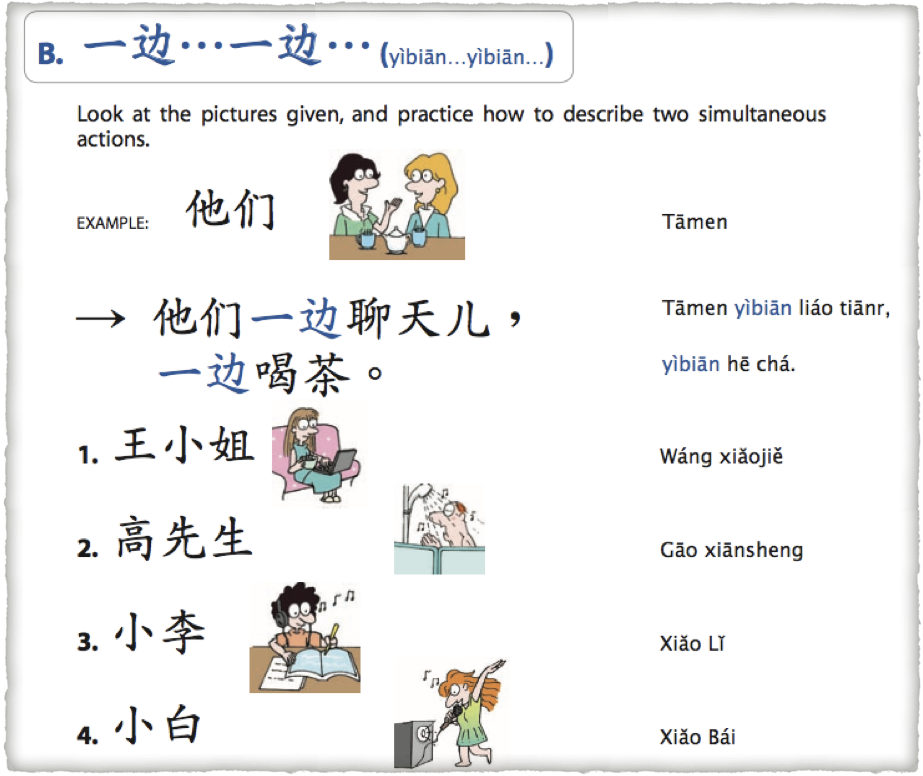 他正在做什么？

他正在睡觉。
他正在做什么？

他正在听音乐。
他正在做什么？

他正在唱歌。
他正在做什么？

他正在打球。
他正在做什么？

他正在看电视。
他正在做什么？

他正在看电影。
他正在做什么？

他正在喝咖啡。
他正在做什么？

他正在吃饭。
他正在做什么？

他正在聊天儿。
他正在做什么？

他正在打电话。
他正在做什么？

他正在听音乐会。
他正在做什么？

他正在练习说中文。
他正在做什么？

他正在﹍﹍﹍﹍。
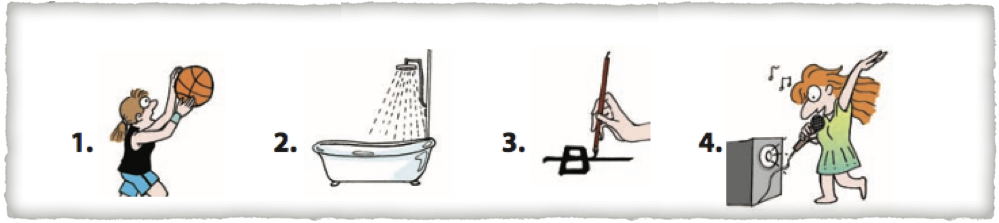 王朋到小高家去吃饭
王朋到小高家去唱歌
王朋到小高家去跳舞
王朋到小高家去看电视
王朋到小高家去看电影
王朋到小高家去听音乐
王朋到小高家去写功课
王朋到小高家去聊天儿
王朋到学校去吃饭
王朋到学校去跳舞
王朋到球场去唱歌
王朋到奶奶家去看电视
王朋到图书馆去看电影
王朋到图书馆去写功课
王朋到教室去听音乐
王朋到同学的宿舍去聊天儿
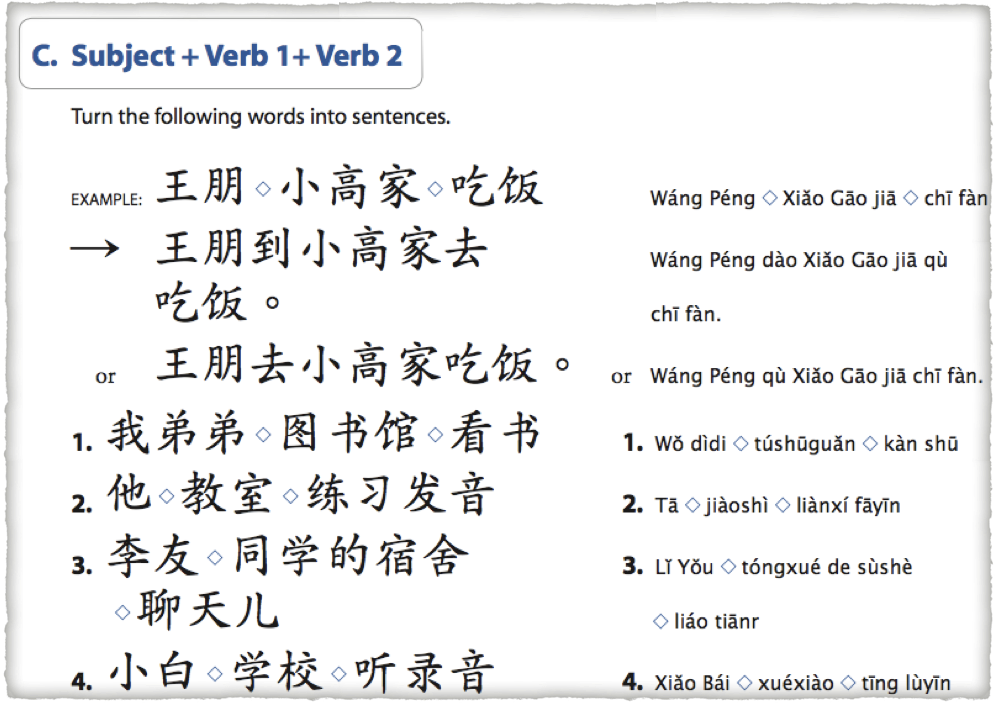 我除了学中文以外，还学专业课
我除了写功课以外，还看电影
我除了写功课以外，还听音乐
我除了打球以外，还写功课
我除了打球以外，还听音乐
我除了听音乐以外，还看电影
我除了听音乐以外，还看电视
我除了听音乐以外，还唱歌
_______除了_______以外，还__________
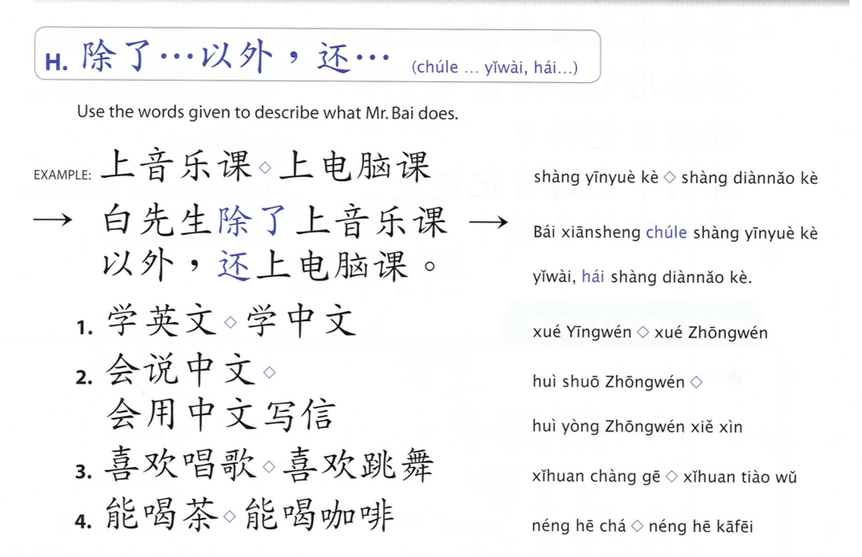 上个星期五我们除了学中文以外，还学专业课
上个星期三我们除了写功课以外，还看电影
上个星期二我们除了写功课以外，还听音乐
上个星期四我们除了打球以外，还写功课
上个星期六我们除了打球以外，还听音乐
上个星期日我们除了听音乐以外，还看电影
上个星期一我们除了听音乐以外，还看电视
上个星期二我们除了听音乐以外，还唱歌
上个周末我们除了看电影以外，还去唱歌。
__月____日 __________除了_______以外，还__________
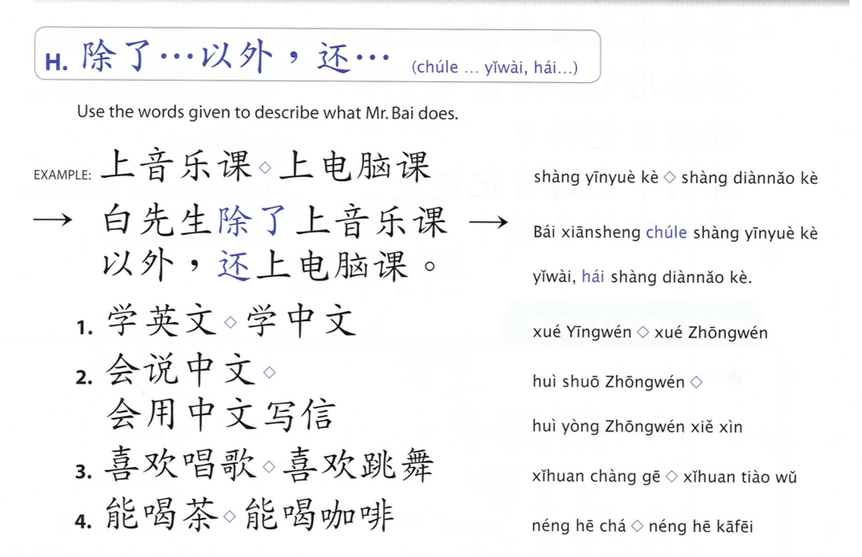 我用中文写日记
我用中文做功课
我用笔写日记
我用笔写信
我用笔练习语法
我用笔练习生词
我用电脑做功课
我用电脑听音乐
我用电脑看电影
我用电脑练习中文
我用电脑练习生词
我用电脑练习发音
我用咖啡杯喝茶
我用咖啡杯喝咖啡
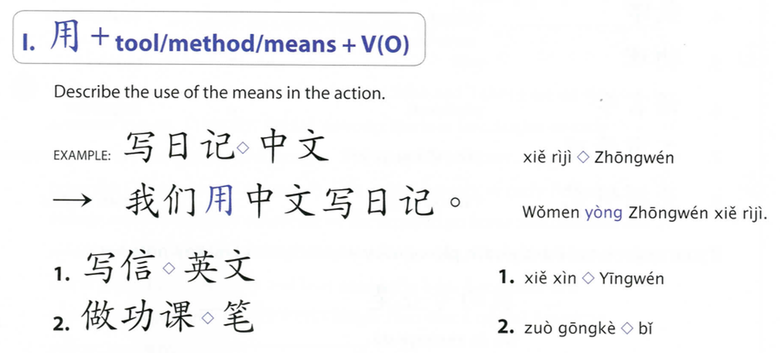 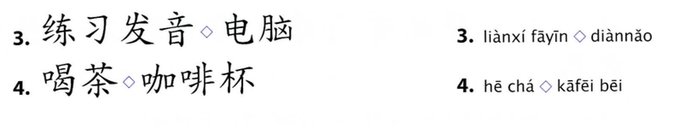 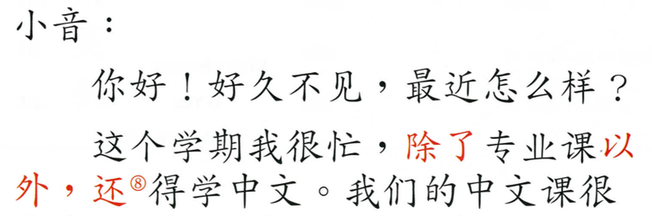 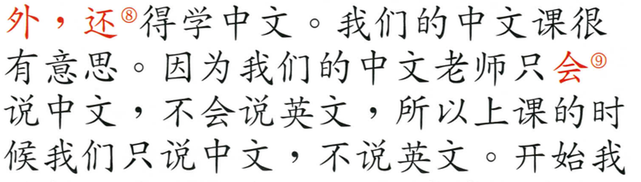 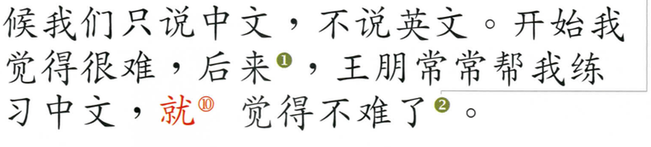 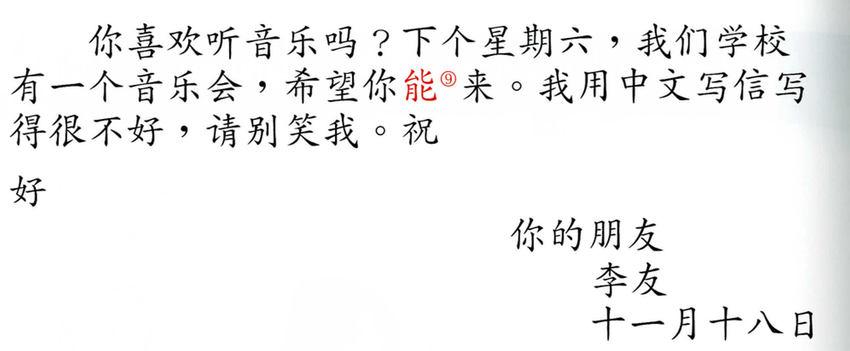 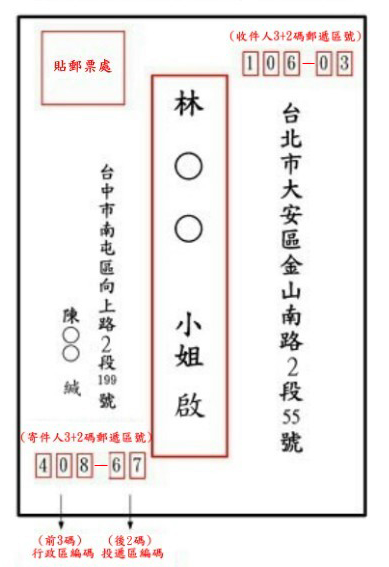 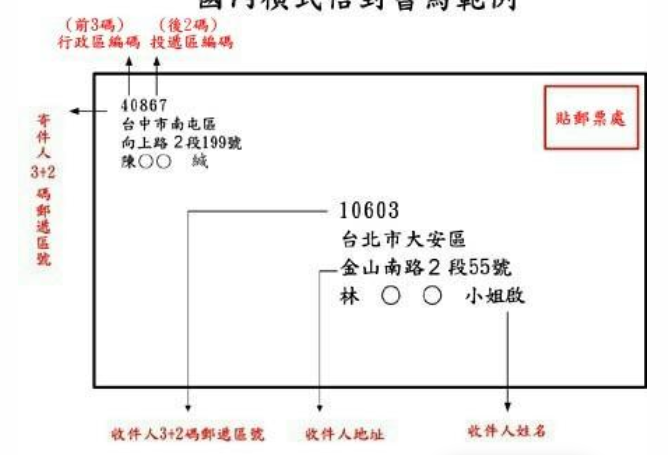